Forest Resources
Forest:
Latin word, foris= outside
Include all uncultivated and uninhabited land.
Jungle=collection of trees, shrubs etc.
It is natural ecosystem having multi species and  multi aged trees as dominant community.
1/3rd of the earth total area is covered by forest.
In the words of Allen and Shorpe, “Forest is a community of trees and associated organism covering a considerable area, utilizing air, water and minerals to attain maturity and to reproduce and capable of furnishing mankind with indispensable products and services”
What are resources?
he term resources was taken to mean only thenatural factors or things like mountains, mineraldeposit, forests, animal life, soil, water, air etc„Resource‟ was used to refer to only naturalresources.
This term was taken to mean all naturalphenomenon or factors, whether they are usefulto man or not.
Today resources is taken to mean only thosenatural, human and cultural factors which satisfyhuman wants and contribute to human welfare
 The modern meaning of the term “resources” isgiven Prof.Zimmermann as “A means ofattaining given ends, the ends beingsatisfaction of human wants and attainmentof social objectives”.
According to B.S.Negi, “Resources are thoseaspects of mans environment whichfacilitate the satisfaction of human wantsand the attainment of social objectives”
What are forests?
Forest resources play an important role in the economy of anycountry. It is highly complex, changing environment made up ofa living and non living things. Living things include trees, shrubs,wildlife etc. and non-living things include water, nutrients,rocks, sunlight and air. Forest vary a great deal in compositionand density and are distinct from meadows and pastures. Forestare important to humans and the natural world. For humans,they have many aesthetics, recreational, economic, historical,cultural and religious values. Forest provide fuel, wood, timber,wildlife, habitat, industrial, forest products, climate regulations,medicinal etc.
Functions of forests:
Protective functions: protective role against soil  erosion, drought, floods,etc.
Productive functions: forests are source of wood  and products like gums, fibers, medicines, honey,  paper etc.
Regulative functions: like storage, absorption,  release of gases, water, minerals, regulate floods,  drought, and many gaseous cycles. Improve  atmospheric conditions.
Accessory functions: recreation, aesthetics etc.
Protective functions:
Productive Functions
•
Forest	Provide	various	products	like,	gum	resins,	medicines,  Katha, honey, pulp, bamboo, timber, and fruits
Regulative Functions
The Forest regulates the level of Oxygen and carbon dioxide in  atmosphere. The forests also help in regulating temperature  conditions
Accessory Function
•
Forest provides aesthetics, habitat to various flora and fauna  besides that it also has an recreational value.
Ecological Importance or uses of  Forests
1. Regulation of global climate and temperature
Forest play a crucial role in regulation of global climate and  temperature as forest cover absorb the solar radiations that  would otherwise be reflected back into the atmosphere by bare  surface of the earth.
Transpiration of plants increases the atmosphere humidity  which affects the rainfall, cools the atmosphere and thus  regulate the hydrological cycle
•
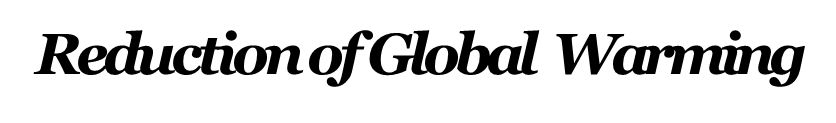 The main green house gas co2 is used by forests for photosynthesis  process the forest act as a sink for co2 there by reducing the green  house effect due to co2
3. Production of Oxygen
•
During Photosynthesis process forest releases oxygen a very  important gas for human survival thereby are called as lungs of  earth.
4. Conservation of Soil
•
They prevent soil erosion by binding the soil particles tightly in  their roots. They also reduce the velocity of wind and rain which  are chief agents causing erosion
5. Improvement in fertility of Soil
•
The fertility of soil increases due to humans formed by the decay  of forest litter
5.  Control of water flow
•
The forest act as a giant sponge they slow down runoff,  absorbing and holding water that recharges springs, streams,  and ground water.
6. Habitat to wild life
They provide the habitat for high wild life species
7.Absorption of Noise
•
Forest cover absorbs the noise and helps in preventing noise  pollution
Absorption of air pollutants
•
Forest absorbs many toxic gasses and air pollutants and can  help in keeping air pure.
Economical Importance of Forest
•
Timber: Wood used for commercial purposes like  for making furniture and other items like boats,  bridges and other day to day uses.
•
Fuel Wood: The wood is used as fuel for cooking  and other purposes by poor people.
•
Raw material for wood based industries: forest  provide raw material for various wood based  industries like paper and pulp, sports goods,  furniture, match boxes etc.
Food: Fruits, roots, leaves of plants and trees along with the  meat of forest animals provide the food to the tribal people.
Miscellaneous	Products:	Miscellaneous	products	like,	resin,  gums, oils, medicines, Katha, honey are provided by forests
Deforestation
•
Forest	are	exploited	since	early	times	for	humans	to	meet  human demand
The permanent destruction of forest is called deforestation.
Deforestation: Cutting of forest trees of commercial  use without planting new tree in return is called  deforestation
•
Causes of Deforestation
•
1.Population	explosion:	Population
explosion is the root cause of all the  environmental problems, vast area of  forests are cleared for human  settlement
•
2. Shifting
traditional
Cultivation:
agroforestry
It	is	a
system
widely	practiced
in	north	eastern
region of country in which felling and  burning of forests followed by  cultivation of crop for few years and  abandon of cultivation allow forests  for re-growth cause extreme damage  to forest.
3.Growing food demand: To meet the food  demand of rapidly growing population more  and more forests are cleared off for  agricultural purpose.

	4.Fire wood: Increasing demand of wood for  fuel increases pressure on forests.

5. Raw material for wood based industry:
Increasing demand of wood for making  furniture, plywood, match box etc results  into tremendous pressure on forests.
6.Infrastructure development: Massive  destruction of forest occurs for various  infrastructure development like, big  dams, highways  projects etc.
•
7.Forest fires: Forest fires may be  natural or man made cause a huge loss  of forest
•
8.Over grazing: Overgrazing of land by
•
cattle	result	into	soil	erosion,  desertification.
9. Natural forces: Floods, storms, heavy  winds, snow, lightening are some of  the natural forces
Effects of Deforestation
•
Deforestation	adversely	affects	and  damages the environment
•
The adverse effect of deforestation are  discussed below:
Soil erosion: The soil gets washed  away with rain water on sloppy areas  in the absence of trees leading to soil  erosion.
Expansion of deserts: Due to strong  winds laden by rock dust, land mass  gradually gets converted in  atmosphere.
•
•
Decrease in rainfall : In the absence of  forest, rainfall declines considerably  because forest bring rains due to high rate
of transpiration. It maintains humidity in  atmosphere
Loss of fertile land: Less rainfall results  into loss of fertile land owing to less  natural vegetation growth.
Effect on climate: Deforestation induces  global climate change. Climate becomes
•
•
warmer due to lack of humidity in  deforested areas, also pattern of rainfall  changes
Lowering
recharging
of	Water	table:		Lack	of  of		underground	reservoir,
results into lowering of water table
Economic Losses: Deforestation will cause  loss of industrial timber and non timber  products
Loss of biodiversity: Loss of flora and  fauna result into loss of bio-diversity  leading to disturbance in ecological balance  world wide.
•
Environmental	changes:	It		will	lead	to  increase	in	carbon	dioxide	concentration
and	other	pollutants	which	results	in  Global warming.
Afforestation
•
The conservation measure against the
deforestation  development
is		afforestation.	The  of	forest
by	planting  is		called
trees	on	waste
land
afforestation
•
•
•
•
The main objective of afforestation  To control the deforestation
To prevent soil erosion
To	regulate	rainfall	and	maintain  temperature
To control atmospheric condition by keeping it clean
To promote planned uses of wasteland
To	Protect	forest	ecosystem	and	to	get	benefits	of	forest  products.
Forest conservation:
Production from fires:
Use of fire breaker, use of back firing, aeoro spraying of  fire, use of high capacity strong air blowers to change  direction of winds etc.
Maintenance of forest trees:
Cutting of unwanted trees, removal of abnormally grown  branches, removal of weeds, promote growth of useful  trees.
Protection from grazing
Protection from insects and pests(spray chemical and
fungicides)
Protection of wild life(from hunters and fisher mans)
Forest in Pakistan
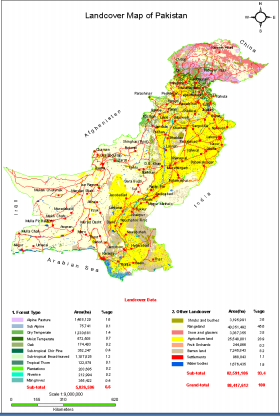 1. Alpine Forests:
These forest are called alpine because they grow in conditions similar to those in the Alps, a mountain range in Europe.
 Alpine forests are found on the mountains of Gilgit-Baltistan. In the region of high mountains there is snow,so little or no vegetation is found here.
Due to the very cold climate above a height of 4000 metres, trees do not grow properly. Some dwarfed trees of silver fir, juniper, and birch grow here. 
Alpine forests are found in a limited area in Chitral, Dir, Swat, andGilgit.
They normally have upward branches to attain more sunlight.
They are used as fuel wood only.  Pinus walichiana ( Blue pine), Juniperous macropoda (Snober), Betula utilis (Birch)
2. Tropical Thorn Forests:
The tropical thorn forests are dominated by xerophytic scrubs. They are mostwidespread in the Punjab plains but also occupy small areas in southern Sindh and western Balochistan. They are mainly used for grazing purposes, watershed protection and fuelwood. The usual height is 6-9 m.
 This is the natural vegetation over the whole of the Indus Plains except for the driest parts. It merges into the subtropical dry evergreen type of the lower hills to the north and West generally.
They have deep roots to search for water
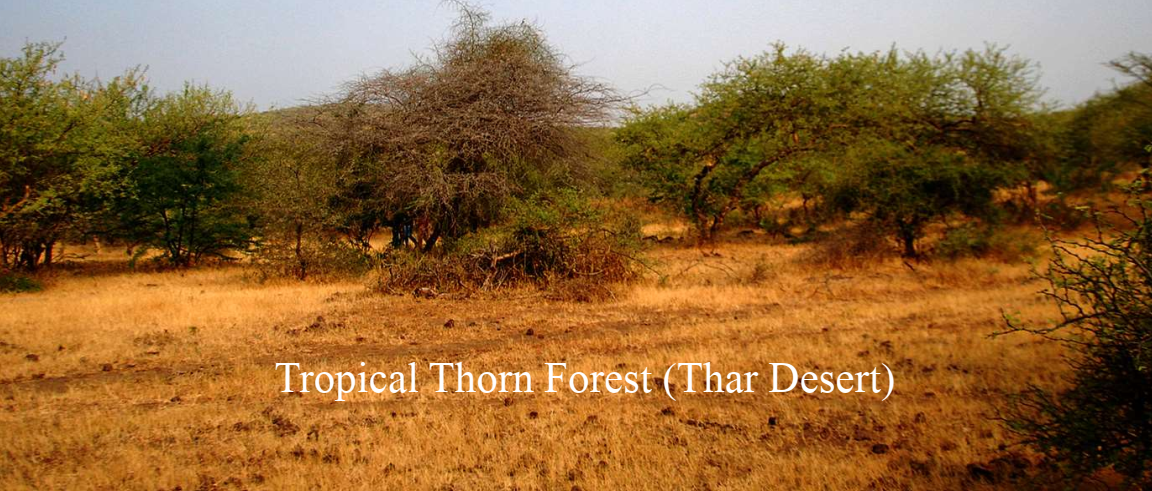 Area: 1,73000 ha Elevation : 20-1200 feetrainfall: 30 inches or 750 mm ( vary year toyear) MAT: 420C ( 50o C in Summer) Wind :Hot wind blows during April- July each yearSpp: Acacia niltotica, (Kikar), Prosopiscineraria (Jhand), Zizyphus mauritiana (Ber)Fauna: Ibex, Lizards, Snakes, Falcons, HobaraBaster etc
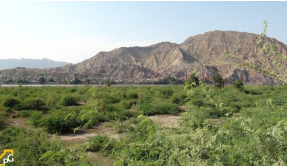 3. Coniferous Forests:
The coniferous forests occur from 1,000 to 4,000 m in altitude. Chitral, Swat,Upper and Lower Dir, Malakand, Mansehra and Abbottabad, districts of Khyber Pakhtunkhwa, Azad Kashmir, Rawalpindi and districts of the Punjab are the main areas covered with coniferous forests.
Coniferous forests are evergreen which survive in low temperature. They are important source of timberfor making furniture and boxes.
They are conical in shape and have sloping branches which prevent snow accumulation.
These type of forests are good breeding and conserving centres for birds and wildlife.
Coniferous forests add to the scenic beauty of the area, attract tourists and promote tourism industry
4. Sub-Tropical Scrub Forest:
Commonly these are known as scrub forests. These forest consist ofbranchy trees forming a canopy if complete closure or scattered trees with a shrub growth.
these trees and shrubs are mostly thorny and evergreen, but some ,like olive and pomegranate are not thorny.
These scrub forest occurs at height of 1500-5000 feet. These forests found in Gujrat, Margalla Hills, Attock and Malakand.
 Actually broadly speaking, these forests occur throughout the country at suitable elevation merging downwards with the sub-tropical pine forest.
They are used for grazing purposes and for supplying firewood.
5.Mangrove Forests:
Mangroves are slat tolerant bush type trees which grow in inter-tidal zones oftropical and subtropical areas, river deltas and along the coasts.
Mangroves forests of Pakistan in Indus delta and along Arabian Sea coastal areas, as per estimates, are some 129,000 hectors in the Indus delta and over 3,000 hectors in Gwadar bay areas.
They are natural habitat to a large number of insects, micro organisms, birds, different mammals aswell as snakes. Mangrove areas act as physical breeding grounds and nurseries for fish, shrimp and crabs. During winters, many guest birds from north also come to breed here.
 The mangrove forests protect the coasts from dangerous cyclones and hurricanes. Mangroves slow the water’s flow, helping to protect the coastline and preventing erosion.
They have broad leaves and leathery texture to minimize transpiration. In better water areas the trees rise to 6-8 metres but their general height is 3 metres.
 Mangroves are suppliers of firewood and timber for local communities
6. Riverain Forest:
The riverine forests occur in the province of Sindh along both banks of the IndusRiver. They rely on inundation by the River for irrigation and therefore their existence is heavily dependent on the intensity, duration and frequency of river water flow.
They provide Shishum and Babul, two valuable species which are used for making furniture.
7. Irrigated Forests:
These are man made forests. They include plantation along roads, in parks andalong railway lines.
Their main function is to protect the soil and to prevent it from eroding.
They keep the environment pleasant by lowering the temperature and providing shade.
 They are important source of timber and firewood. Eucalyptus is mainly preferred as they reduce waterlogging and salinity.
They also add to the scenic beauty of the area and promote tourism.
Leaves of trees provide food for animals.
Forests absorb carbon dioxide and release oxygen into air
8. Tropical Dry Deciduous Forest
Elevation : 1500-3000 feet , 
Rainfall:21-27 0 C , 
Humidity: 50-60%Wind : wind is not present but occurs in summer, 
Topography & Soil: Small hills and undulating planes and soil is lightsandy, 
Spp: Acacia catechu, Bombax ceiba, Adhatoda vesicaFauna: Goral, Chinkara
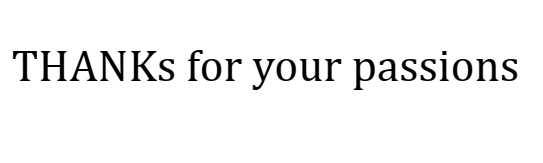